Sugárkövetés a GPU-n
Fény-felület kölcsönhatás
Árnyalási egyenlet


Saját emisszió
Adott irányú visszaverődés
Fény-felület kölcsönhatás
Rekurzív sugárkövetés



Saját sugárzás és ambiens visszaverődés
Tükörirányból jövő radiancia
Törési irányból jövő radiancia
Fényforrás láthatósága
Tükörirány számítása
Törési irány számítása
Törési irány számítása
Láthatóság vizsgálat
pixel
eye
ray(t) = eye + v·t,  t > 0
FirstIntersect(ray  t, iobject, x)
     t = FLT_MAX;
     FOR each object
	tnew = Intersect( ray, object );	//  < 0 ha nincs metszés
	IF (tnew > 0 && tnew < t )  { t = tnew; iobject = object; }
     ENDFOR
     IF (t < FLT_MAX)  { x = eye + v·t;  RETURN (t, iobject, x); }
     RETURN „no intersection”
END
Metszéspont számítás gömbbel
|r – center|2 =  R2
r
R
center
ray(t) = eye + v·t
Nincs gyök     1 gyök      2 gyök
|ray(t) – center|2 = (ray(t) – center)(ray(t) – center)=R2
(vv)t2+2 ((eye – center)v)t +((eye – center)(eye – center))–R2 = 0

Wanted: a pozitív megoldások közül a kisebb
Felületi normális:  (ray(t) – center)/R
Implicit felületek
A felület pontjai: f(x,y,z) = 0 vagy f(r) = 0 
A sugár pontjai: ray(t) = eye+v·t
A metszéspont: f( ray(t) ) = 0,
1 ismeretlenes, ált. nemlineáris egyenlet: t*
(x*,y*,z*) = eye+ v·t*

Normálvektor = grad f

0=f(x,y,z) = f(x*+(x-x*),y*+(y-y*),z*+(z-z*))
	 f(x*,y*,z*) +     (x-x*)+       (y-y*)+     (z-z*)
x*,y*,z*
f
x
f
y
f
z
(   ,    ,    )(x-x*, y-y*, z-z*) = 0
Az érintősík
egyenlete:
f
y
f
z
f
x
Kvadratikus felületek
x
y
z
1
Másodfokú
egyenlet
Kvadratikus felület:
[x,y,z,1] A            = 0
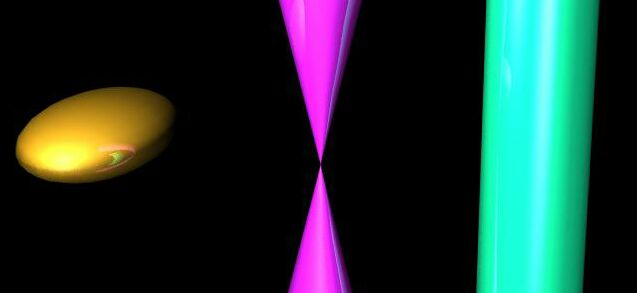 Végtelen henger
 x2        y2
Ellipszoid
 x2        y2       z2
Végtelen kúp
 x2        y2
 +  +  -1=0
 +  - 1 =0
 +  -  z2 =0
a2       b2       c2
a2       b2
a2        b2
Hárömszög
r3
r3
(r – r0)  n = 0
p
p
ray(t) = eye + v·t
r2
r2
r1
r1
1. Síkmetszés: 	(ray(t) - r1)  n = 0,   t > 0
	normál: 	n = (r2 - r1)  (r3 - r1)

2. A metszéspont a háromszögön belül van-e?
	((r2 - r1)  (p - r1))  n > 0 
	((r3 - r2)  (p - r2))  n > 0 
	((r1 - r3)  (p - r3))  n > 0
(r1- eye)  n
v  n
t =
Felületi normális: n
vagy árnyaló normálok
(shading normals)
Rekurzív sugárkövetés
Tört sugár
T
V
R
Ll
Tükör sugár
Árnyék sugár
L (V)Sl Ll (Ll)*(kd(LlN)++ks((HlN)+)shine)+ka*La

	    + kr*Lin (R)          +    kt *Lin(T)
Törési irányból 
érkező fény
Fresnel
Tükör irányból 
érkező fény
1-Fresnel
Rekurzív sugárkövetés
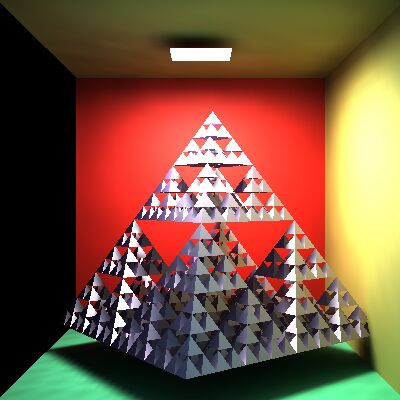 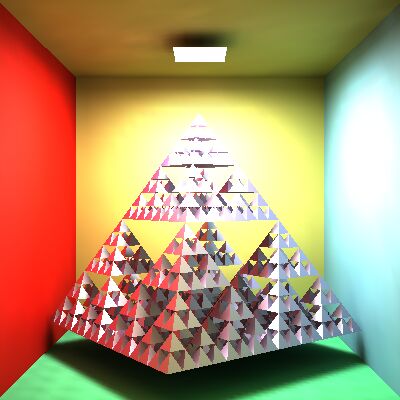 ray
p
eye
Render( )
     for each pixel p
	Ray r = ray( eye  pixel p )
      	color = Trace(ray)
	WritePixel(p, color)
     endfor
end
p
color
x
Rekurzív sugárkövetés
Color  Trace( ray ) 
      
      IF (FirstIntersect(ray  obj, x) < 0) 
	RETURN La
      ENDIF	
      color = DirectLightSource(x, ray.v, obj)
      IF ( obj.mirror ) 
	ReflectDir( ray, reflected ray)
	color += obj.kr  * Trace( reflected ray )
      ENDIF
      IF ( obj.refractive && RefractDir( ray, refracted ray ) )
	color += obj.kt  * Trace( refracted ray )
      ENDIF
RETURN color
ray
x
Rekurzív sugárkövetés
Color  Trace( ray, d ) 
      IF (d > dmax) RETURN La
      IF (FirstIntersect(ray  obj, x) < 0)
	RETURN La
      ENDIF	
      color = DirectLightSource(x, ray.v, obj)
      IF ( obj.mirror ) 
	ReflectDir( ray, reflected ray)
	color += obj.kr * Trace( reflected ray, d+1 )
      ENDIF
      IF ( obj.refractive && RefractDir( ray, refracted ray ) )
	color += obj.kt * Trace( refracted ray, d+1 )
      ENDIF
RETURN color
ray
ray.v-2N(Nray.v)
ray.v/n+N((Nray.v)/n-1-(1-(Nray.v)2)/n2)
Rekurzív sugárkövetés
DirectLightSource( x, v, obj )
     color = obj.ka*La
     FOR each lightsource l DO
	shadowray.eye = x; shadowray.v = light[l].pos – x;
	(t,y) = FirstIntersect( shadowray );
	IF (t < 0 || |x-y| > |x-light[l].pos|)
	     
	     color += light[l].Intensity * 
                               (obj.kd (LlN)+ + obj.ks ((HlN)+)obj.shine )
	ENDIF
     ENDFOR
RETURN color
árnyék
v
y
x
Sugárkövetés a GPU-n
Sugár
p = o + td
p – pont [x y z 1]
o – sugár kezdőpont [ox oy oz 1]
d – sugár irány [dx dy dz 0]
t – sugárparaméter
Kvadratikus felület (quadric)
pApT = 0
a x2 + b xy + c xz + d x + e yx + f y2 + …  = 0
Sugár-quadric metszés
(o + td)A(o + td)T = 0
(oA + tdA)(o + td)T = 0
oAoT + oAtdT + tdAoT + tdAtdT = 0
dAdT t2 + (oAdT + dAoT) t + oAoT = 0
másodfokú egyenlet t-re
Sugár-quadric metszés
Kvadratikus felület




Felületek metszete
tmin
tmax
tmin
tmax
tmin
tmax
Sugár-quadric metszés
vec2 intersectQuadric( mat4 A, vec4 o, vec4 d, vec2 tMinMax, out bvec2 visible)
visszaadja a két metszéspont t-jét sorrendben
ha kilóg a tMinMax.x és tMinMax.y közötti tartományból akkor levágja
visible true, ha nem kellett levágni
Sugár-quadric metszés
vec2 intersectQuadric(mat4 A, vec4 o, vec4 d, vec2 tMinMax, out bvec2 visible)
  float a = dot(d * A,  d);
  float b = dot(d * A, o) + dot(o * A, d);
  float c = dot(o * A, o);
  float det = b*b - 4 * a * c;
  if(det < 0)
	return tMinMax.yx;
  vec2 t = (-b.xx + sqrt(det) * vec2(1, -1)) / (2 * a);
  if(t.x > t.y) t = t.yx;
	visible = bvec2(true, true);
  if(t.x < tMinMax.x) { t.x = tMinMax.x; visible.x = false; }
  if(t.y > tMinMax.y) { t.y = tMinMax.y; visible.y = false; }
  return t;
}
Quadric normál vektor
Kvadratikus felület
pApT = 0 – Izofelület
Normálvektor = Gradiens
Árnyalás
vec3 trace(inout vec4 o, inout vec4 d, inout float contrib) {
  bvec2 visible;
  vec2 t = intersectQuadric(quadrics[0], o, d,
                            vec2(0, 10000), visible);
  if(t.x > t.y)
    return vec3(0, 0, 0);
  vec4 p = o + d * t.x;
  vec3 normal = normalize((p * quadrics[0] + 
                               quadrics[0] * p).xyz);
  vec3 lightDir = normalize(vec3(-1, 1, 1));
  return dot(normal, lightDir).xxx;
}
N
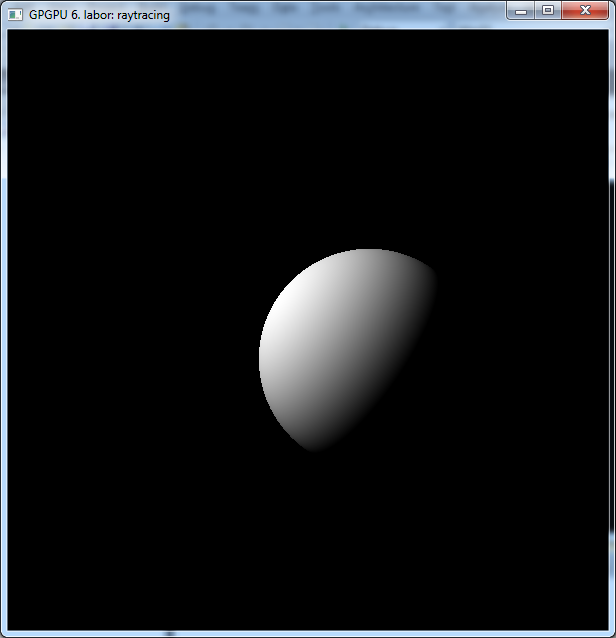 Lout
Lin
Színtérmodell
Objektumok
Quadricok metszetei
Feltesszük hogy a két metszéspont között van mindig a belseje (kúpra, hiberboloidra ez hibás eredményre fog vezetni)

Anyagtulajdonságok minden quadricra
Tükröződés
Anyagtulajdonság alapján illumináció
Sugárparaméterek módosítása
vec3 result = contrib * texProc(p.xyz, materials[quadric].xyz) *
                        (clamp(dot(normal, lightDir), 0, 1) + 0.3);

 float kr = materials[quadric].w;
 if(kr >= 0) {
    contrib *= kr;
    o = p;
    o.xyz += normal * 0.01;
    d = vec4(reflect(d.xyz, normal), 0);
 }
Törő irány számítása
Anyagtulajdonság alapján illumináció
Sugárparaméterek módosítása
if(kr < 0){
  vec3 rdir = refract(d.xyz, normal, -(backFacing?(kr):(1/kr)));
  if(dot(rdir, rdir) > 0.001) {
   contrib *= 0.99;
   o = p;
   o.xyz -= normal * 0.01;
   d = vec4(rdir, 0);
  } else
    kr = 1;	// total internal relfection
}
Rekurzió helyett
uniform int nRecursions = 2;

void main() {
  vec4 o = vec4(eye, 1);
  vec4 d = vec4(normalize(viewDir), 0);
  outcolor = vec4(0, 0, 0, 1);
  
  float contrib = 1;
  for(int iReflection=0;
      iReflection<nRecursions && contrib > 0.01;
      iReflection++)
    outcolor.xyz += trace(o, d, contrib);
}
Sugárkövetés a GPU-n
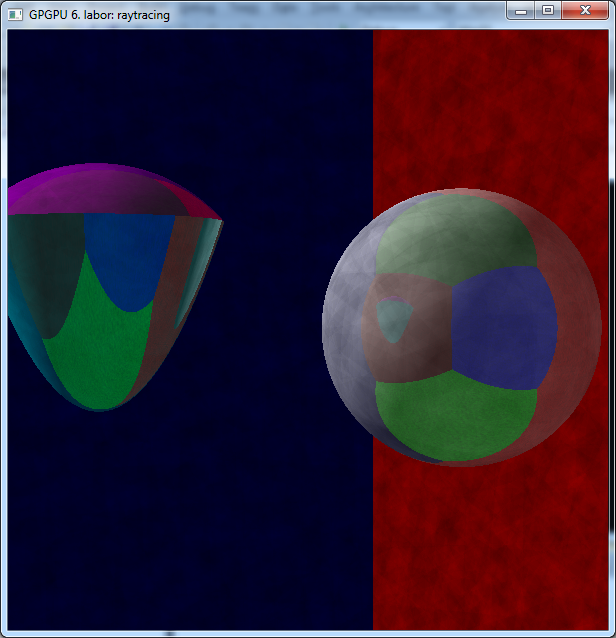 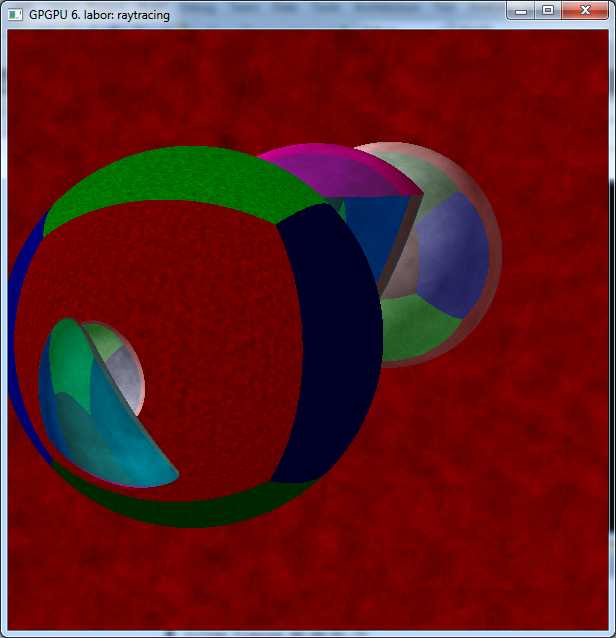 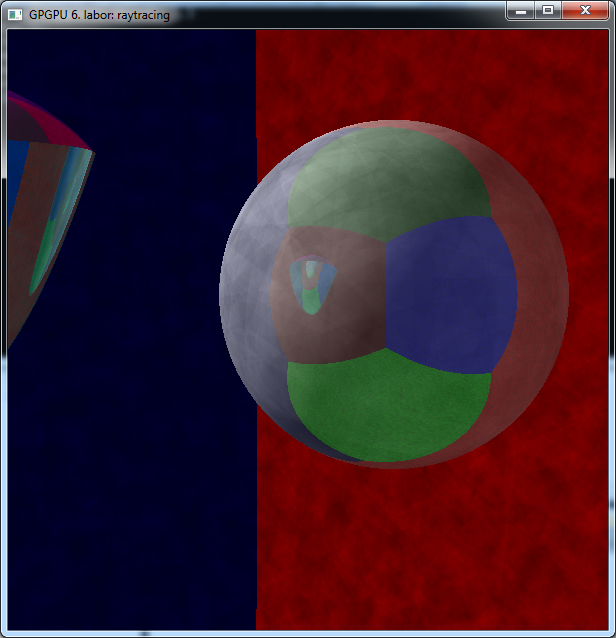